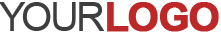 June, 2017
Social Media Marketing
For [Client]
Project Manager: [name]
About Us
[Provide a brief introduction to you and your company. Explain how you got started, who is on your team, and why you love to do this work.].
Introduction
The main goals is to build social media audience.
ABC Golf Course are looking to grow their annual memberships to the club by growing their Social Media presence.

There's a lot of activity going on at the club and by using the more image-based social channels such as Facebook and Instagram, we'll be able to reach an audience that wasn't there before.

There's never been a bigger take-up of golf between 20-30 year old than ever before. Facebook and Instagram's largest demographic is that exact age group.
Getting ABC Golf Course Notice
Bringing profile up to date.

There are many standards and practices these days with social profiles which need to be kept up to date. Yours are currently more appropriate for the way the platforms were 3 years ago. 

Growing the audiences.

Using Facebook's unique targeting, we can pinpoint fans of golf in your area, of competing golf courses etc. This will encourage more potential users to 'Like' and 'Follow' your pages and profiles. 


Content Calendar.

It's vital to ensure there's a good amount of content being shared. Our suggestion is you post tips and advice on playing better golf, the best places to play, new clubs, new technologies and more, then use sponsored posts for things like offers, tours of the club and more.

Engagement Plan.

As you grow, you'll get comments, questions and more. It's absolutely vital to ensure these are responded to in a timely manner. This is the kind of response that generates goodwill, sharing and more. We'll work with you to "find your voice" as a company so we can respond in a suitable way.
Recommended Solution
[ Service/ Product/ Package Name]
Project Timeline
We offer the following timeline for the development of an original corporate identity and marketing package:
Fee Summary
Creating content including:

Graphics design.

Copywriting.
Audience engagement

Daily monitoring
Terms & Conditions
Once project fee is paid in full to [Client] any elements of text, graphics, photos, contents, trademarks, or other artwork furnished to [Client] for inclusion in website are owned by [Client].

[Your Company] assumes [Client] has permission from the rightful owner to use any images or design elements that are provided by [Client] for inclusion in the campaign, and will hold harmless, protect, and defend [Your Company] from any claim or suit arising from the use of such elements.

[Your Company] retains the right to display graphics and other Campaign content elements as examples of their work in their portfolio and as content features in other projects.

This agreement becomes effective only when signed by agents of [Client] and [Your company]. Regardless of the place of signing of this agreement, [Client] agrees that for purposes of venue, this contract was entered  into in STATE and any dispute will be litigated or arbitrated in STATE. 

The agreement contained in this contract constitutes the sole agreement between [Client] and the [Your Company] regarding all items included in this agreement.